Induction and recursion
Chapter 5
With Question/Answer Animations
Copyright ©  McGraw-Hill Education.  All rights reserved. No reproduction or distribution without the prior written consent of McGraw-Hill Education.
Chapter Summary
Mathematical Induction
Strong Induction
Well-Ordering
Recursive Definitions
Structural Induction
Recursive Algorithms
Program Correctness
Mathematical Induction
Section 5.1
Section Summary
Mathematical Induction
Examples of Proof by Mathematical Induction
Mistaken Proofs by Mathematical Induction
Guidelines for Proofs by Mathematical Induction
Climbing an Infinite Ladder
Suppose we have an infinite ladder:
We can reach the first rung of the ladder.
If we can reach a particular rung of the ladder, 
	then we can reach the next rung.
From (1), we can reach the 1st rung.
Then by applying (2), we can reach the 2nd rung.
Applying (2) again, the third rung. 
And so on.
We can apply (2) any number of times to reach any particular rung, no matter how high up.
This example motivates proof by mathematical induction.
Principle of Mathematical Induction (M.I.)
To prove that P(n) is true n  Z+, we complete these steps:
Basis Step: Show that P(1) is true.
Inductive Step: Show that P(k) → P(k + 1)  is true k Z+.
To complete inductive step, we assume the inductive hypothesis that P(k) holds for arbitrary k Z+ & show that P(k + 1) is true.
Climbing an Infinite Ladder Example:
BASIS STEP: By (1), we can reach rung 1.
INDUCTIVE STEP: We assume the inductive hypothesis that we can reach rung k. Then by (2), we can reach rung k + 1.
     Hence, P(k) → P(k + 1) is true k Z+. 
And we conclude that we can reach every rung on the ladder.
Important Points About Using M.I.
Mathematical induction can be expressed as the rule of inference
 
    where the domain is Z+.
We don’t assume that P(k) is true k Z+! 
We show that if P(k) is true,
then P(k + 1) must also be true. 
Proofs by mathematical induction do not always start at 1. The starting point b can be any integer.
We will see examples of this soon.
(P(1)  ∧ ∀k (P(k) → P(k + 1))) →  ∀n P(n),
Validity of Mathematical Induction
Mathematical induction is valid because of the well ordering property, which states that every nonempty set of positive integers has a least element (see Section 5.2 & Appendix 1).
Suppose that P(1) holds and P(k) → P(k + 1) is true k Z+. 
Assume that n Z+ for which P(n) is false.
Then the set S  Z+ for which P(n) is false is nonempty. 
By the well-ordering property, S has a least element, say m.
We know that m can not be 1 since  P(1) holds. 
Since m > 1, m – 1 > 0 and m – 1 ÏS, P(m − 1) must be true. 
But then, P(k) → P(k + 1),  means P(m) must also be true.
This contradicts P(m) being false. 
 Hence, P(n) must be true n Z+.
How Mathematical Induction Works
We know that the 1st domino is knocked down, i.e., P(1) is true .
Consider  an infinite sequence  of dominoes, labeled 1,2,3, …, where each domino is standing.
We also know that if whenever     the kth domino is knocked over,
it knocks over the (k + 1)st  domino, i.e, P(k) → P(k + 1) k Z+.
Let P(n) be the proposition that the nth domino is knocked over.
\ all dominos are knocked over,
i.e., P(n) is true n Z+.
"Guessing" the formula is most of the work. Once we have the conjecture, mathematical induction can be used to prove it correct.
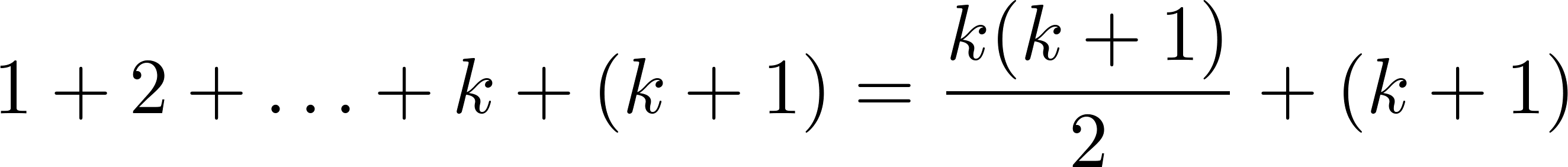 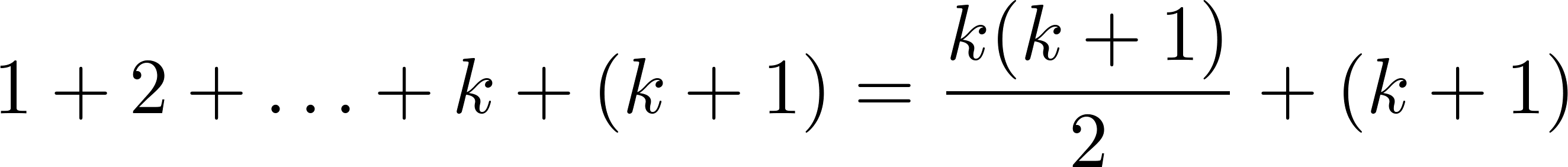 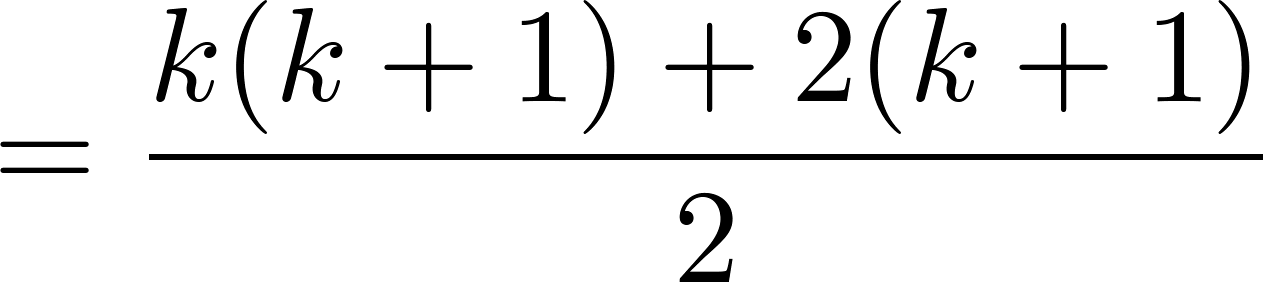 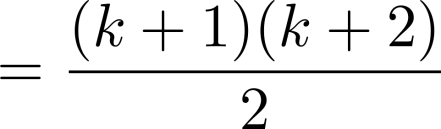 This is precisely the formula if you replace n with k+1.
Hence, we have shown "if P(k), then P(k+1)".
Conjecturing and Proving
Example: Conjecture a formula for the sum of the first n positive odd integers. Then prove your conjecture.
Conjecture: We have:  1= 1,   1 + 3 = 4,   1 + 3 + 5 = 9, 
		1 + 3 + 5 + 7 = 16,      1 + 3 + 5 + 7 + 9 = 25.
We conjecture that the sum of the first n positive odd integers is n2, i.e.,
1 + 3 + 5 + ∙∙∙ + (2n  − 3) + (2n − 1) = n2 .
Conjecturing and Proving (cont.)
We now have a conjecture

and we use mathematical induction to prove it
BASIS STEP: P(1) is true since (2*1 − 1) = 1 = 12.
INDUCTIVE STEP: 
Assume inductive hypothesis P(k) holds and show P(k + 1).



We have shown that if P(k) is true, then P(k + 1) is true as well. 
\sum of the first n positive odd integers is n2.
1 + 3 + 5 + ∙∙∙ + (2n  − 3) + (2n − 1) = n2 .
Inductive Hypothesis: 1 + 3 + 5 + ∙∙∙+ (2k  − 1)  = k2
1 + 3 + 5 + ∙∙∙+ (2k  − 1) + (2k + 1) =[1 + 3 + 5 + ∙∙∙+ (2k  − 1)] + (2k + 1)
                                                                        = k2 + (2k + 1)  (by inductive hypothesis)
                                                                        = k2 + 2k + 1 = (k + 1) 2
Inequalities
Example 1: Use mathematical induction to prove that
n < 2n  n  N.
Solution: Let P(n) be the proposition that n < 2n.
BASIS STEP: P(0) is true since 0 < 20 = 1.
INDUCTIVE STEP: 
Assume P(k) holds, i.e., k < 2k, for an arbitrary k  N.
We show that P(k + 1) holds ->
\n < 2n  holds n.
k + 1 < 2k + 1  
(0  ≤ k  so 1 ≤ 2k)
          ≤ 2k  + 2k  
          = 2 ∙ 2k  
          = 2k+1
Inequalities
Example 2: Prove that 2n < n!, n  Z, n ≥ 4.
 Solution: Let P(n) be the proposition that 2n  < n!. 
BASIS STEP: P(4) is true since 24  = 16  < 4! = 24.
INDUCTIVE STEP: Assume P(k) holds, i.e., 2k  < k!  for an arbitrary integer k ≥ 4. We show that P(k + 1) holds: 
                2k+1 = 2∙2k  
                                    < 2∙ k!          (by the inductive hypothesis)
                                    < (k + 1)k! = (k + 1)! (3<k so 2<4<k+1)
\ 2n  < n!  holds n  Z, n ≥ 4.
Note that here the basis step is P(4), since P(0), P(1), P(2),  and P(3) are all false.
Divisibility Results
Example: Show that 3 | n3 − n n  Z+.
Solution: Let P(n) be the proposition that 3 | n3 − n. 
 BASIS STEP: P(1) is true since 13 − 1 = 0, which is divisible by 3.
 INDUCTIVE STEP: Assume P(k): 3 | k3 − k, for an arbitrary k  Z+. 
   We show P(k + 1): 
                (k + 1)3 − (k + 1) = (k3 + 3k2 + 3k + 1) − (k + 1) 
                                               = (k3 − k) + 3(k2 + k) 
   By inductive hypothesis, 1st  term (k3 − k) is divisible by 3 and 2nd term is divisible by 3 since it is an integer multiplied by 3. 
   So by Thm 1 in Section 4.1 , (k + 1)3 − (k + 1)  is divisible by 3. 
\ 3 | n3 − n n  Z+.
Number of Subsets of a Finite Set
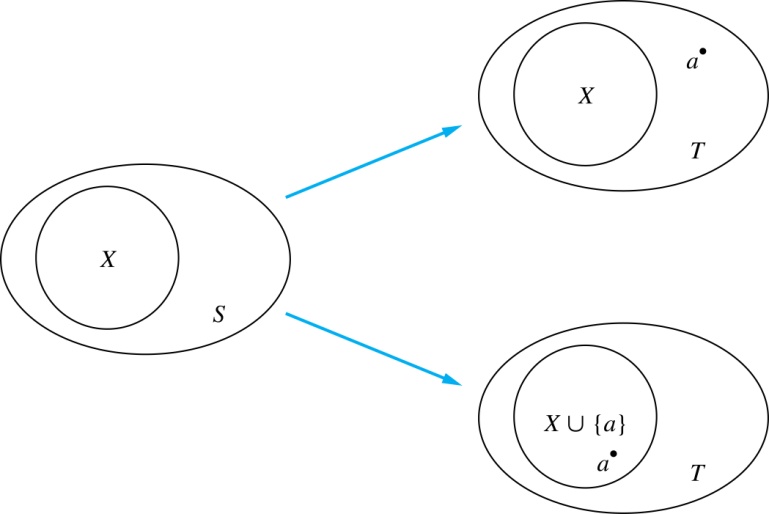 Tiling Checkerboards
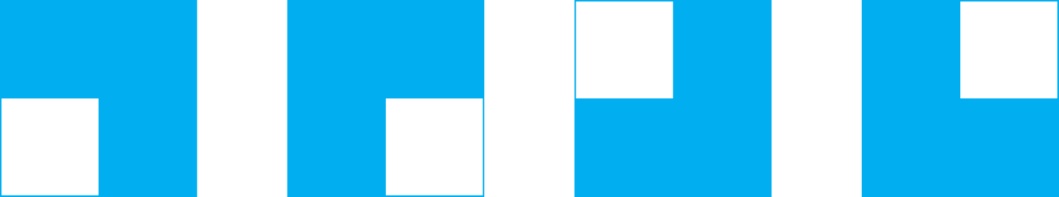 Example: Show that every 2n ×2n
checkerboard with one square removed
can be tiled using right triominoes (->):
Solution: Let P(n) be the proposition that every 2n ×2n checkerboard with one square removed can be tiled using right triominoes. Use M.I.
BASIS STEP:  P(1) is true, because each of the four 2 ×2 boards with a square removed can be tiled using a single right triomino (as pictured above).
INDUCTIVE STEP:  Assume P(k) is true for every  2k ×2k checkerboard, for some k  Z+.
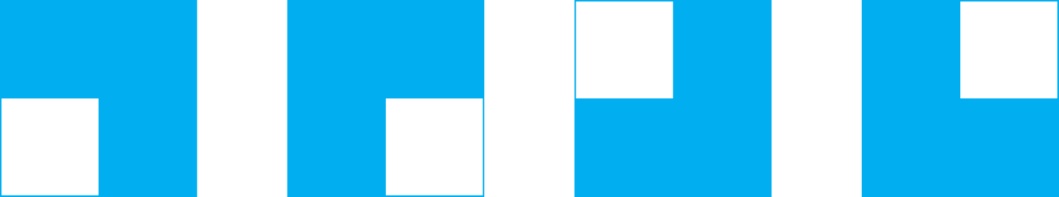 continued →
Tiling Checkerboards
Inductive Hypothesis: For some k  Z+, every 2k ×2k checkerboard with one square removed can be tiled using right triominoes.
Consider a 2k+1 ×2k+1 checkerboard with one square removed. Split this checkerboard into 4 checkerboards of size 2k × 2k, by dividing it in ½ in both directions.





Also by the inductive hypothesis, the other three boards can be tiled with the square from the corner of the center of the original board removed. We can then cover the 3 adjacent squares with a triominoe. 
Hence, the entire 2k+1 ×2k+1 checkerboard with one square removed can be tiled using right triominoes.
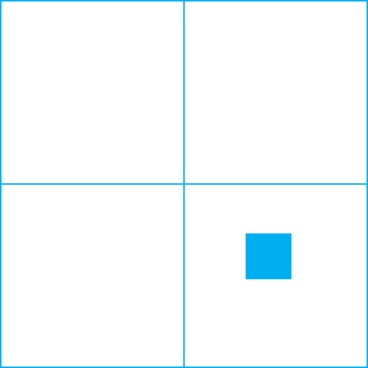 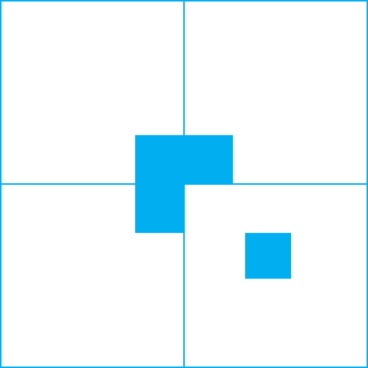 Remove a square from one of the 
  four 2k ×2k checkerboards.
By the inductive hypothesis,
  this board can be tiled.
An Incorrect “Proof” by Mathematical Induction
Example: Let P(n) be the statement that every set of n lines in the plane, no two of which are parallel, meet in a common point. Here is a “proof” that P(n) is true for all positive integers n ≥ 2.  
BASIS STEP: The statement P(2) is true because any two lines in the plane that are not parallel meet in a common point.
INDUCTIVE STEP: The inductive hypothesis is the statement that P(k) is true for k Z, k ≥ 2, i.e., every set of k lines in the plane, no two of which are parallel, meet in a common point.
We must show that if P(k) holds, then P(k + 1) holds, i.e.,  if every set of k lines in the plane, no 2 of which are parallel, meet in a common point, then every set of k + 1 lines in the plane, no two of which are parallel, meet in a common point.
continued →
An Incorrect “Proof” by Mathematical Induction
Inductive Hypothesis: Every set of k lines in the plane, where    k ≥ 2, no two of which are parallel, meet in a common point.
Consider a set  of k + 1 distinct lines in the plane, no two parallel.
By the inductive hypothesis,
the first k of these lines must meet in a common point p1 
and the last k of these lines meet in a common point p2. 
If p1, p2 are different pts, all lines containing both of them must be the same line since two pts determine a line. 
This contradicts assumption that the lines are distinct. 
Hence, p1 = p2 lies on all k + 1 distinct lines, and therefore P(k + 1) holds.
Assuming that  k ≥2, distinct lines meet in a common point, 
then every  k + 1 lines meet in a common pt.
There must be an error in this proof since the conclusion is absurd.
But where is the error?
An Incorrect “Proof” by Mathematical Induction
Inductive Hypothesis: Every set of k lines in the plane, where    k ≥ 2, no two of which are parallel, meet in a common point.
Consider a set  of k + 1 distinct lines in the plane, no two parallel.By the inductive hypothesis, the first k of these lines must meet in a common point p1 and the last k of these lines meet in a common point p2. 
If p1, p2 are different pts, all lines containing both of them must be the same line since two pts determine a line. This contradicts assumption that the lines are distinct. Hence, p1 = p2 lies on all k + 1 distinct lines, and therefore P(k + 1) holds. Assuming that  k ≥2, distinct lines meet in a common point, then every  k + 1 lines meet in a common pt.
Where is the error?
Answer: P(k)→ P(k + 1) only holds for  k ≥3. It is not the case that P(2) implies P(3). The 1st two lines must meet in a common point p1 and the 2nd two must meet in a common point p2.
 They do not have to be the same point since only the 2nd line is common to both sets of lines.
Guidelines for Mathematical Induction
Express the statement that is to be proved in the form “for all n ≥ b, P(n)” for a fixed integer b.
Write out the words “Basis Step.” Then show that P(b) is true, taking care that the correct value of b is used. This completes the first part of the proof.
Write out the words “Inductive Step.”
State, and clearly identify, the inductive hypothesis, in the form “assume that P(k) is true for an arbitrary fixed integer k ≥ b.”
State what needs to be proved under the assumption that the inductive hypothesis is true. That is, write out what P(k + 1) says.
Prove the statement P(k + 1) making use of the assumption P(k). Be sure that your proof is valid for all integers k with k ≥ b, taking care that the proof works for small values of k, including k = b.
Clearly identify the conclusion of the inductive step, such as by saying “this completes the inductive step.”
After completing the basis step and the inductive step, state the conclusion, namely that by mathematical induction, P(n) is true for all integers n with n ≥ b.